Figure 1. Diagrammatic representation of the multimodal condition. Each trial began with a variable fixation period, ...
Cereb Cortex, Volume 19, Issue 5, May 2009, Pages 993–1007, https://doi.org/10.1093/cercor/bhn148
The content of this slide may be subject to copyright: please see the slide notes for details.
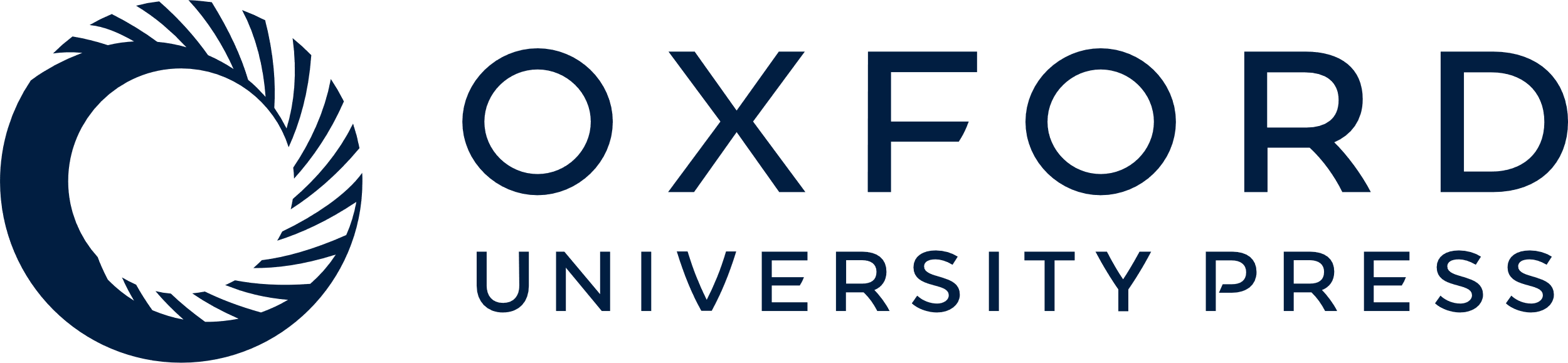 [Speaker Notes: Figure 1. Diagrammatic representation of the multimodal condition. Each trial began with a variable fixation period, followed by the presentation of a cue (eye, ear, or hand) indicating the modality or modalities for focused attention. The auditory (tones) and visual (reversing checkerboard) stimuli were then presented for 8 s. The amount of time between successive target stimuli varied between 500 and 2000 ms, corresponding to stimulus presentation rates of 0.5, 1, or 2 Hz. Stimuli were presented at either different (the attend conditions) or the same (the multimodal condition) rate in the auditory and visual modalities. The background color of the screen and the fixation cross has been reversed in this cartoon to facilitate presentation.


Unless provided in the caption above, the following copyright applies to the content of this slide: © The Author 2008. Published by Oxford University Press. All rights reserved. For permissions, please e-mail: journals.permissions@oxfordjournals.org]